Control System Applications (2)
Programming Logic Controllers
PLCs
Lect. 3
Dr. Tarek Ahmed Mahmoud
Dr. Samah Abdahaleem
2018-2019
Outlines
Control System Components (Review)
Introduction to PLC
What ?
Historical overview (When ?)
PLC Control Systems Advantages (Why?)
Principles of PLC Operation
PLC  System Components
PLC  Programming
TSX NANO PLCs
Control System Components
Control System Components
Actuators
Sensors
Controller
I/P
O/P
Controlled System
Control System Components
Sensors
Actuators
Controller
Actuators
sensors
I/P
Controller
O/P
1- Sensors       (Analog Sensor-Digital Sensors)
2- Actuators   (Analog Actuators-Digital Actuators)
3- Controller   (Hardwired control- PLC)
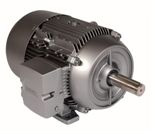 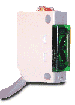 SE
Start
Stop
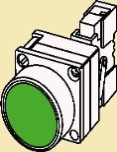 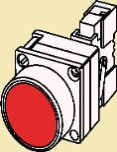 Control System Components (cont.)
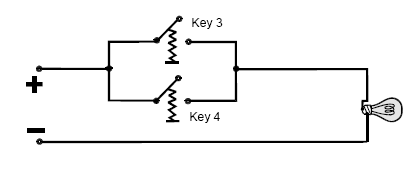 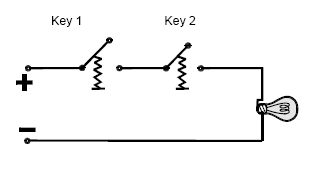 Control System Components (cont.)
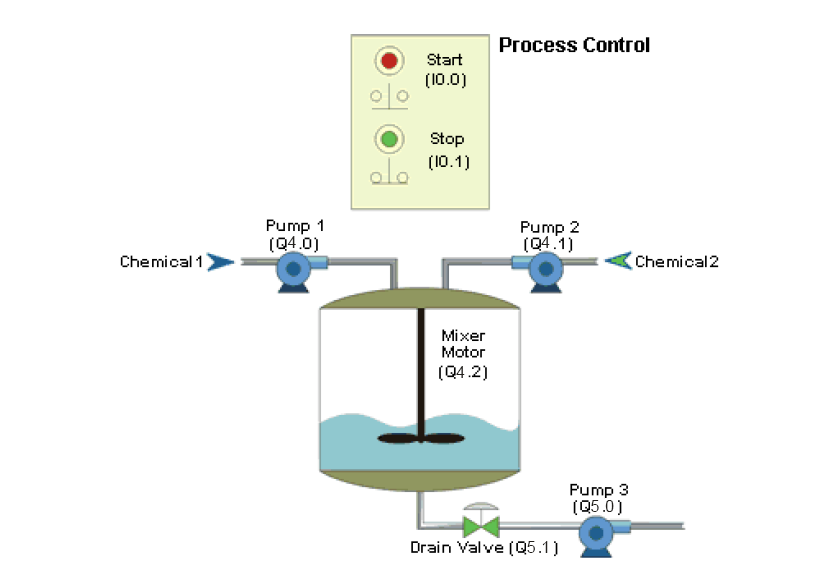 Introduction to PLC
Hardwired control system
What?
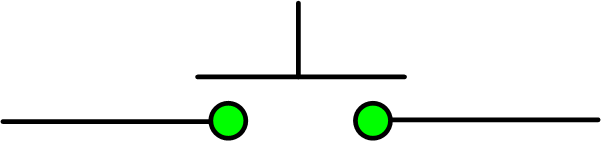 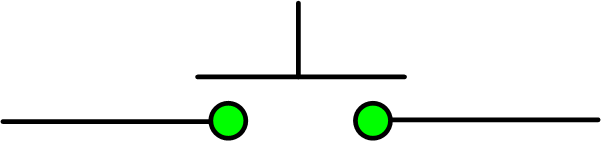 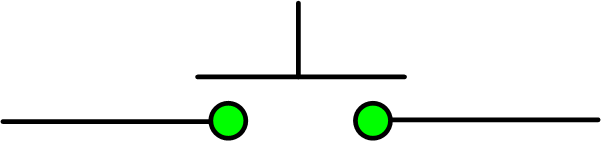 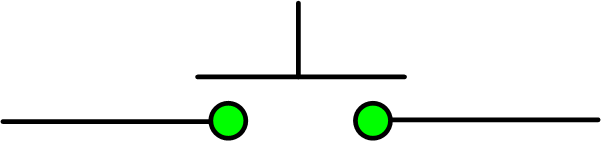 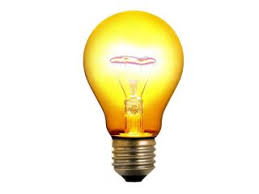 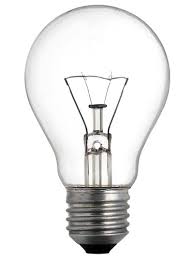 +
+
-
-
If key 1 AND key 2 are closed 
The lamp is on
Else
The lamp is off

Microprocessor
Key 1
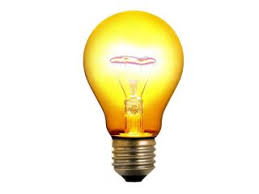 Microprocessor-Controlled System
Key 2
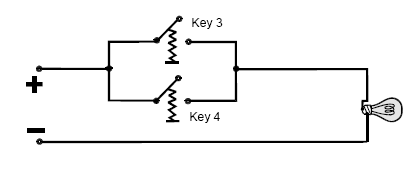 Hardwired control
If key 1 OR key 2 are closed 
The lamp is on
Else
The lamp is off



Microprocessor
Key 1
Lamp
Key 2
Microprocessor-Controlled Systems
Microprocessor-Controlled Systems versus Hardwired Controlled Systems
Relay –Logic Circuits
Input devices
Output devices
Program in a microprocessor
Input devices
Output devices
The Programmable Logic Controller  (What?)
PLC is a special form of microprocessor-based controller
It uses programmable memory to store instructions and to implement functions such as  logic, sequencing, timing, counting, and arithmetic in order to control machines and processes.
The Programmable Logic Controller (When?)
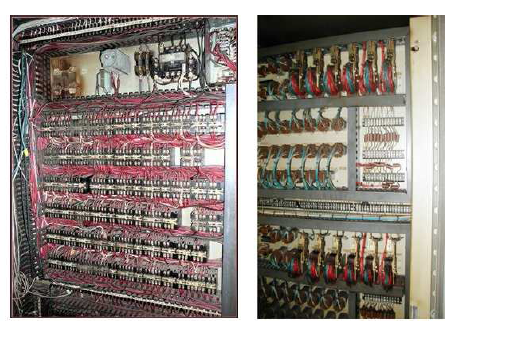 Five hours to find it and five minutes to fix it
The Programmable Logic Controller (When?)
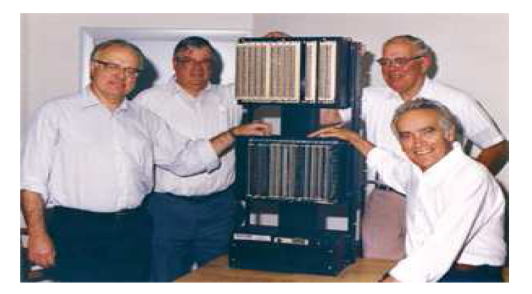 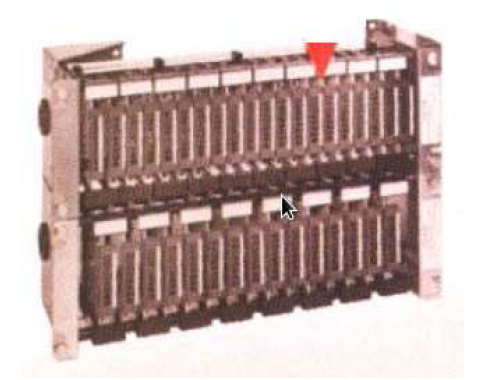 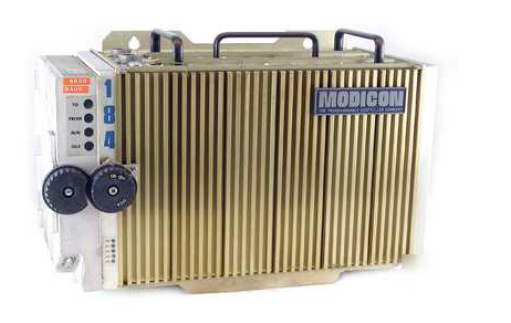 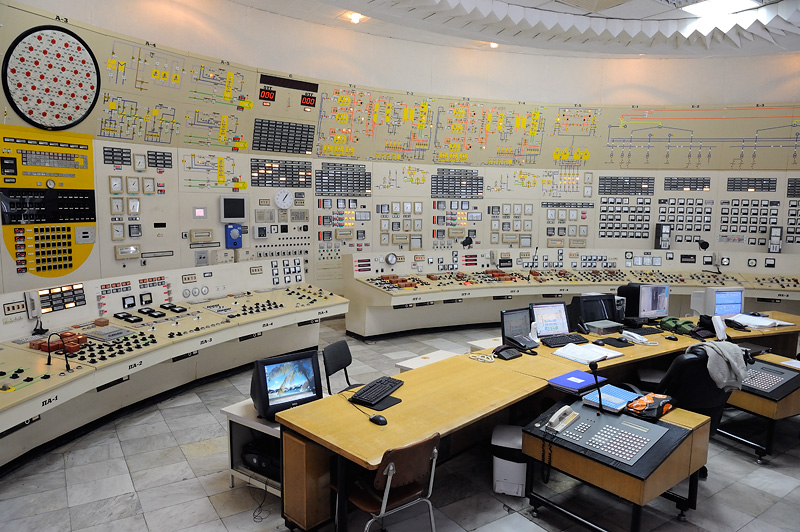 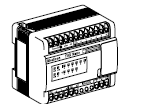 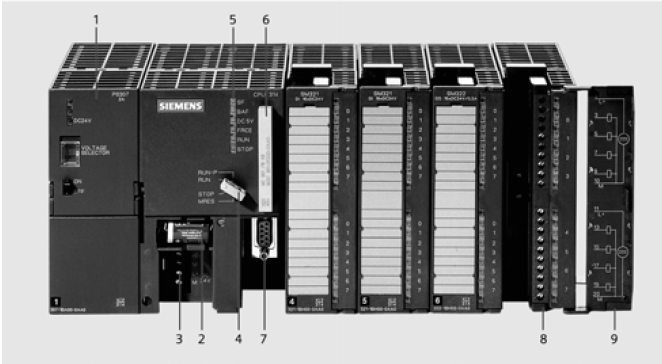 PLC Control System (Basic Structure)
Actuators
Sensors
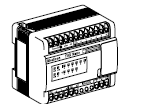 I/P
O/P
O/P
Controlled System
PLC Control System
O/P
Actuators
Sensors
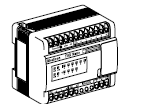 I/P
Controlled System
PLC System Components
CPU
The power supply unit
The programming device
The memory unit
The input and output modules
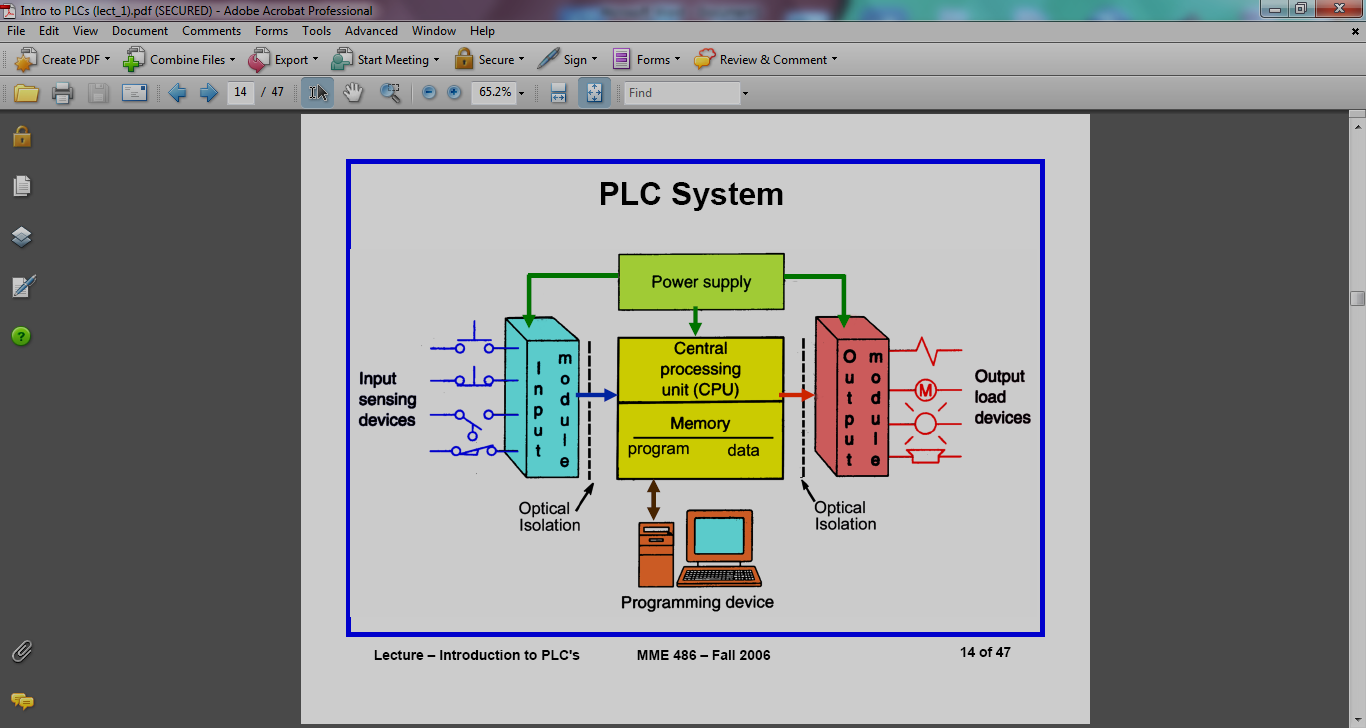 PLC System Components (cont.)
Central Processing Unit (CPU)
The internal structure of the CPU depends on the microprocessor concerned
CPUs have       
               - Arithmetic Logic Unit 
               -  Registers  to store the  information involved in program execution                
               -  Control unit  is used to control the timing of operations
PLC System Components (cont.)
Memory
ROM  :  Permanent storage for the operating system and  fixed
 data for the  CPU.
RAM  :  is used for the user’s program
2 parts (blocks of data)
The second  block for preset data, counters, timers
The First  block for I/O ports
EPROM  :  is used to store programs permanently (Possibly, as an extra module)
PLC System Components (cont.)
Input/output Units
These units provide the interface between the CPU  and I/O devices (sensors and actuators).
Every input/output point has a unique address that can be used by the CPU.
The input/output channels provide isolation
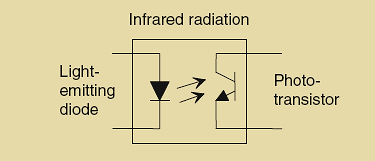 An opt-isolator.
PLC System Components (cont.)
Input/output Units (cont.)
The input/output channels also provide conditioning functions
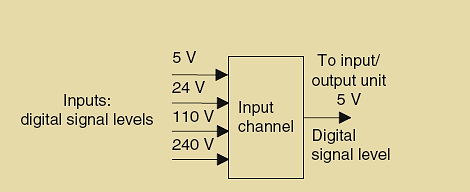 Input levels.
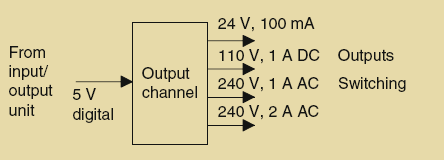 Output levels.
Input/output Units (cont.)
Output unit  types:
Switch small current to higher 
Isolates the PLC from the external circuit
Suitable for DC and AC switching
But relatively slow to operate
1- With the relay type
Considerably faster switching action
Optoisolators are needed
 Suitable for DC only
But it is destroyed by overcurrent 
      and high reverse voltage
2- With Transistor type
Optoisolators are needed
 Suitable for AC only
But it is destroyed by overcurrent 
      and high reverse voltage
3- With Triac type
Programming PLCs
The programming Device
1- Handheld programming
 device
2- Desktop consoles
3- Personal computers
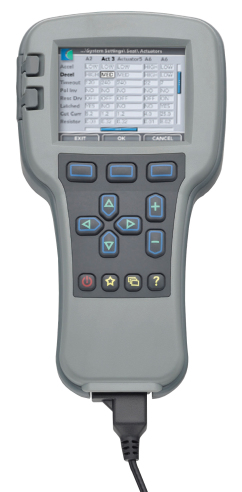 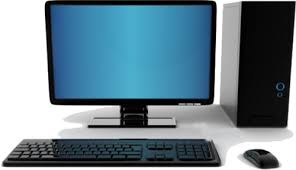 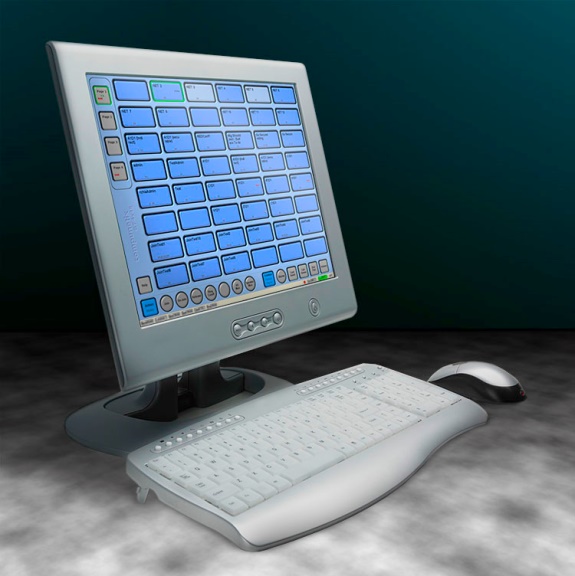 The program can be stored on the hard disk or a CD and copies can be easily made.